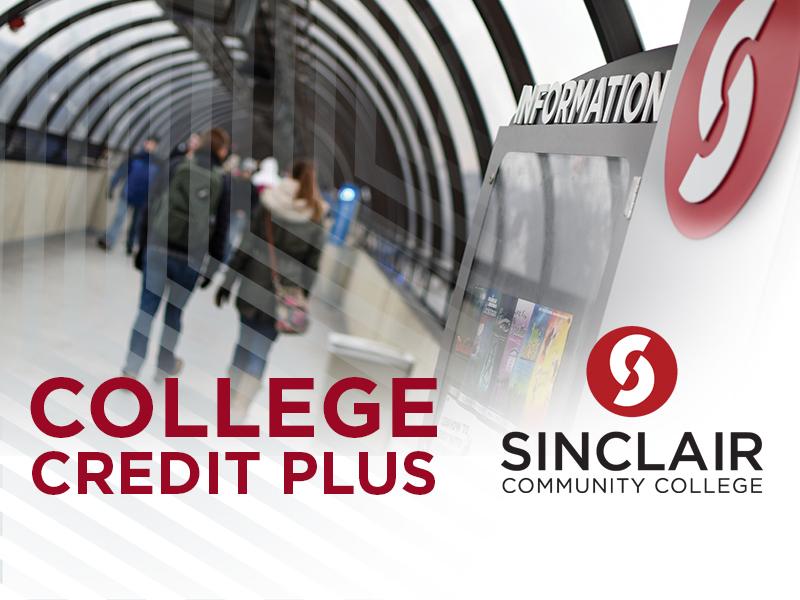 [Speaker Notes: Welcome and introductions
Explain that you will go over the basics of what is college credit plus, why CCP is a good option for students/families, things to consider, and then steps to get started at Sinclair]
What is College Credit Plus?
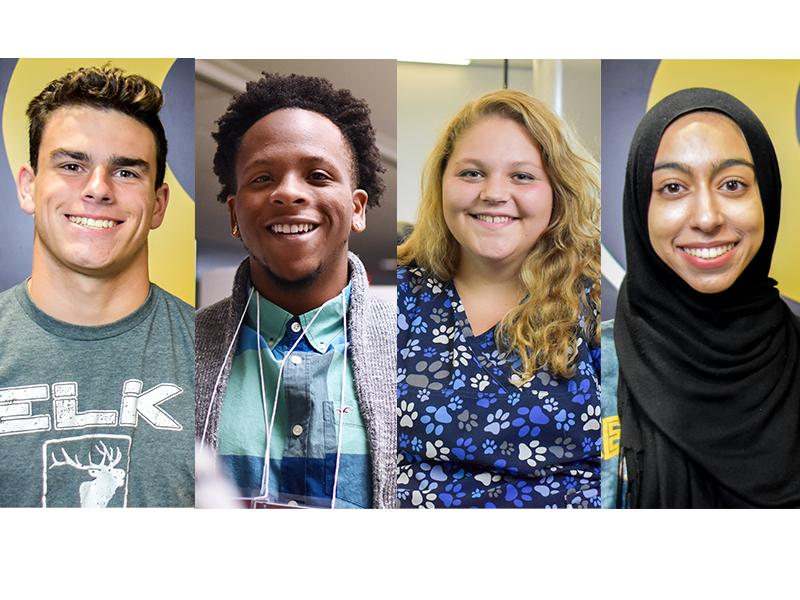 Overview
College Credit Plus is Ohio’s dual credit program:  
For students who are college-ready in grades 7th – 12th 
Students earn high school and college credit:
3+ College Credit Hours = 1 High School Carnegie Unit
Up to 30 credit hours a year combining high school and college courses
Can enroll in eligible courses at the high school, college campus or online
Level I Courses and Non-Allowable Courses
CCP courses receive same weighted credit as AP/IB
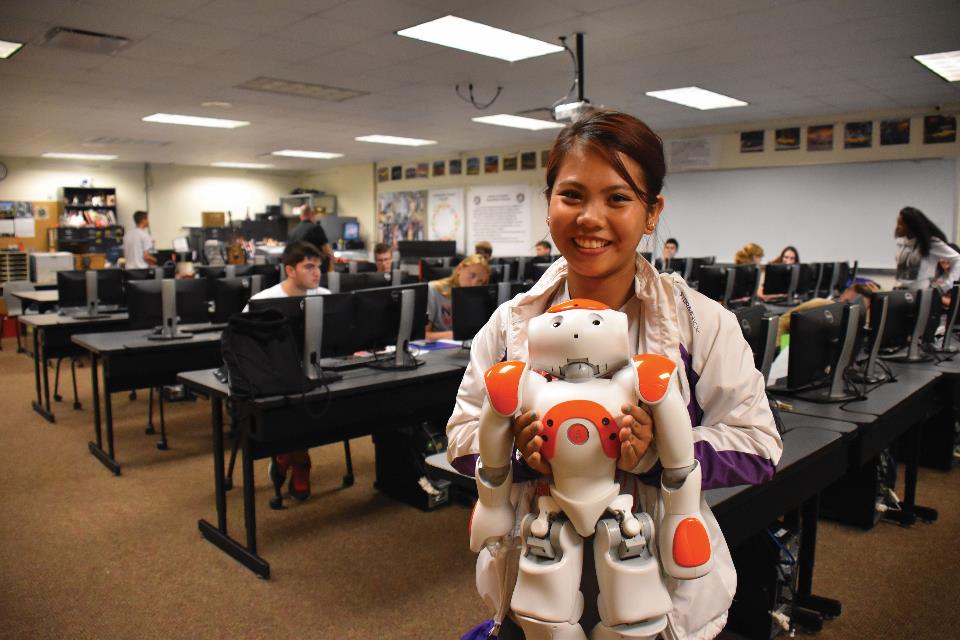 [Speaker Notes: The basics of CCP – option for college-ready students in grades 7-12 to earn high school and college credit.  A way for students who are ready for advanced rigor to begin their college career BEFORE they graduate high school.  Some important factors to know about how the CCP program works while in high school…]
Level I Courses and Non-Allowable Courses
Level I Courses
Transferable course - OTM, TAG or CTAG courses
Course in computer science, information technology, anatomy, physiology or foreign language including American Sign Language
Technical certificate course 
15-credit or 30-credit hour model pathway course
Study skills, academic or career success course
Internship courses
Non-Allowable Courses
One on One instructional courses
Courses with fees that exceed a limit set by the Chancellor
Study abroad courses
Physical education courses
Pass/Fail or S/U grade courses unless an internship or transferable course
Remedial course or Sectarian religion course
[Speaker Notes: There were several State of Ohio rule changes for College Credit Plus students for the 2018-2019 school year. One of those is the Course Eligibility rule that went into effect beginning the Summer 2018 semester:
"First 15" Rule: Students must complete 15 credit hours in Level I courses before progressing to Level II courses*
*Exceptions may be given to students who test into a level II course or have AP/IB credit that places them into a level II course. See your CCP Coordinator for more information.
"Non-Allowable Courses" Rule: students are now prohibited from taking certain courses under College Credit Plus Regulations. 
All course eligibility information for Sinclair can be found on our website]
Why Choose Sinclair?
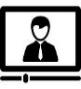 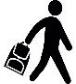 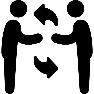 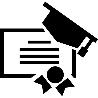 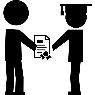 [Speaker Notes: Accessible
We have 5 campus location in the Miami Valley/Greater Cincinnati Area: Downtown Dayton, Courseview in Mason, Englewood, Huber Heights and Centerville soon to open. 
Transferable
We have two double degree partnerships with two area universities that will allow students to start at Sinclair and then transfer seamlessly. The established relationships are with Wright State and the University of Dayton, known as the UD Academy. 
A number of the courses CCP students take fall under the Ohio Transfer Module (OTM) and will transfer to any 4-year state school in the state of Ohio
Programs
Sinclair offers over 200 Degree and Certificate programs. We offer both Career and Transfer degrees. Career degrees will allow students who complete them to enter the workforce in a skilled/technical field. A transfer degree allows a student to transfer to a 4 year school to finish their degree. 
Scholarship
CCP students who complete 24 credit hours during their time as a CCP student and maintain a 2.5 GPA will receive the Free to Finish Scholarship.  Students do not need to apply...it is automatically awarded and there is no limit to the number of students who can receive the benefit.  The free to finish program is a last-dollar program - students will have all grant and scholarship monies applied to their accounts, and Sinclair will cover the rest of their tuition and fees.]
Preparing for College Credit Plus
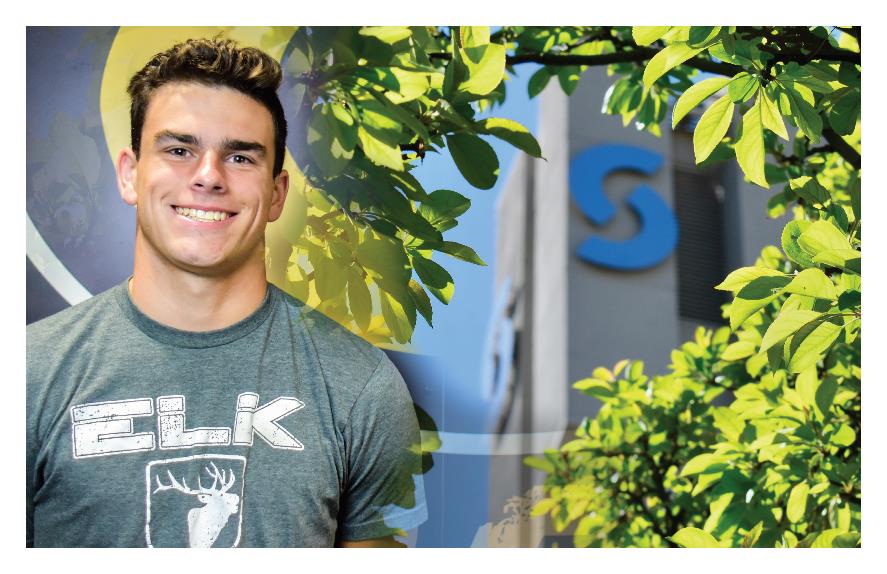 [Speaker Notes: As you explore the option of making the transition into college through the CCP program, there are some important considerations for you to know as you prepare for planning….]
Difference Between 
High School and College
Course Material & Learning
Study Time
2-3 hours per credit hour 
Grades
Parent Role - FERPA
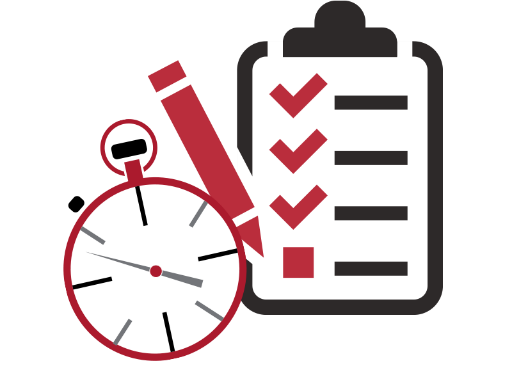 [Speaker Notes: Knowledge Acquisition:
High School: Information provided mostly in-class. Out-of-class research is minimal.
College: Coursework will generally require more independent thinking, longer writing assignments, and out-of-class research
Grades:
High School: Numerous quizzes, tests, and homework assignments
College: Fewer tests and fewer, if any, homework assignments will be used to determine final grades
Study Time:
High School: Required homework ranges between 1 to 3 hours per day
College: Standard rule of 2 to 3 hours of homework for every hour spent in class (3 to 5 hours per day)
Parent Role:
High School: Parents are strong advocates working closely with teachers and counselors
College: Parent serves as a mentor and support for the student; the college views the student as independent decision-maker
FERPA]
What does College Ready mean?
College Ready is more than just academics
Emotional, Mental & Social Readiness
Time Management and Organization Skills
GPA Impact
Future Financial Aid
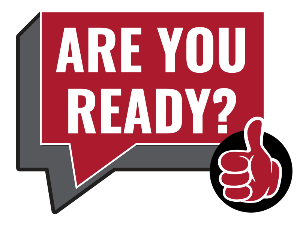 [Speaker Notes: Being “college-ready” is more than just being academically ready
Consider emotional and social transition and college expectations
Consider time management & organizational skills
Grades earned in a College Credit Plus course are for high school AND college credit and will be calculated into the student’s GPA
College Credit Plus credits will be utilized in the calculation of financial aid]
Steps to Get Started at Sinclair
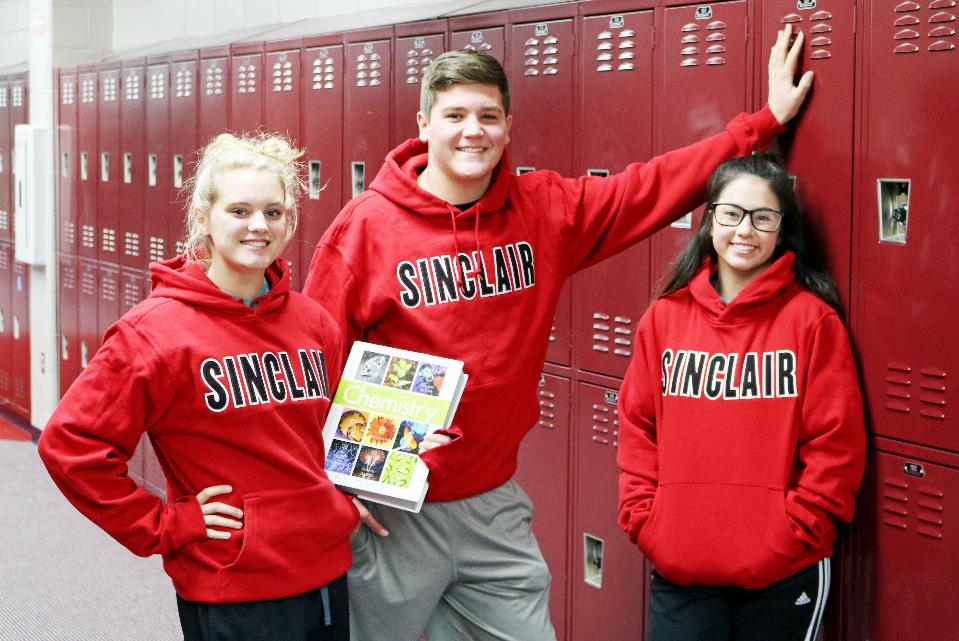 [Speaker Notes: Now, we’re going to go over the steps to get started with CCP at Sinclair…]
New Sinclair CCP Student
STEP 1:  APPLY
ONLINE Sinclair CCP Application Apply at:               apply.sinclair.edu
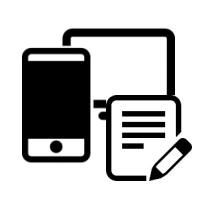 STEP 2:  Determine ELIGIBILITY 
Accepted based on qualified scores OR high school GPA
Need testing OR high school course completion information to determine course eligibility
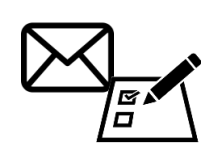 [Speaker Notes: Our Application Process is 2-Fold
Students will need to complete their online CCP application 
They will also need to complete a Parent and School Authorization Form
This will be completed by the parent and then by your school representative
After this information is received students/families will receive a letter detailing their next steps
Needs Testing- This will be a conditional admittance and students will still need to test college ready before registering
Accepted with information concerning registration and next steps]
Am I Eligible For CCP?
Assessments at Sinclair
Statewide Test Scores
Cumulative HS GPA of 2.75 or above
HS English & Math course completion information for course placement
English & Social Sciences
•  An ACT score > 18 in English or
 SAT score > 480 in English, or 
•WritePlacer > 5
Math & Science
An ACT score > 22 in math or     
SAT score > 530 in math, or
•  ALEKS > 46
[Speaker Notes: Discuss the testing requirements and what scores are considered college ready
Discuss that it is ok if you have not taken the ACT/SAT’s, we offer a placement test. 
Standard Error of Measurement 
Students who do not test “college-ready” still have options 
ACT English 16-17
ACT Math 20-21
Writeplacer 4
ALEKS 40-45
Must have a 3.0 cum. GPA or a letter of recommendation from a counselor, administrator or career tech advisor 
Discuss the 28 Steps to Really College Ready Student (on shared drive)]
Mature Content
Per state law, students must understand that a college class could expose them to mature content.

Both the student and their parent/guardian must acknowledge that a college class could contain graphic and mature content.  IN  THE ONLINE APPLICATION
Student will complete the CCP Mature Content Questionnaire before registering for classes. ONCE ACCEPTED
APRIL
APRIL
Next Steps
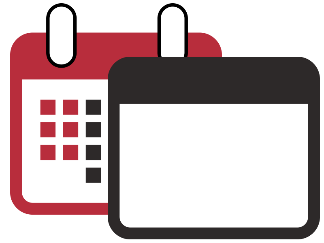 APRIL
Registering for Courses
Selecting Courses
Key Dates: 
Letter of Intent: April 1st 
Sinclair Application: May 1st
1
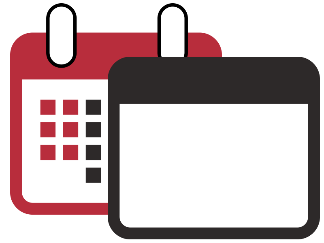 MAY
1
[Speaker Notes: Sinclair offers two in-person orientations and an online orientation. Students need to complete this orientation to ensure they are prepared for their college career. Parents can also go through the online orientation. 
Once you have determined completed the application and admission process and tested for readiness, you will want to register. 
Before Registering consider the following: 
College advisors will help students know which courses they can take
Based on assessment scores
Based on course prerequisites 
Courses can satisfy high school graduation requirements
School counselors can help students understand requirements and course substitutions
Courses must be college-level or non-remedial 
Courses must be nonreligious]
Current Sinclair College Student
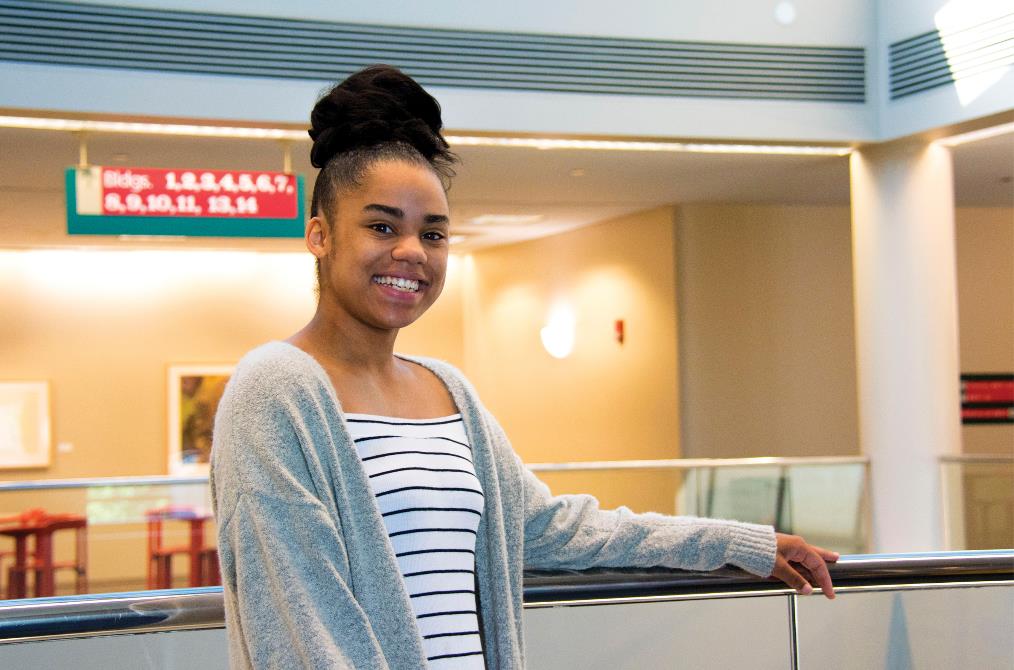 May register for courses without any additional paperwork based on current academic eligibility & high school information
 
**A new student verification form will be needed if there is a change in attending high school.
[Speaker Notes: As a continuing student, you will still need to turn in your letter of intent to participate in CCP to your High School.]
Sinclair CCP Students Succeed
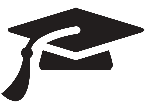 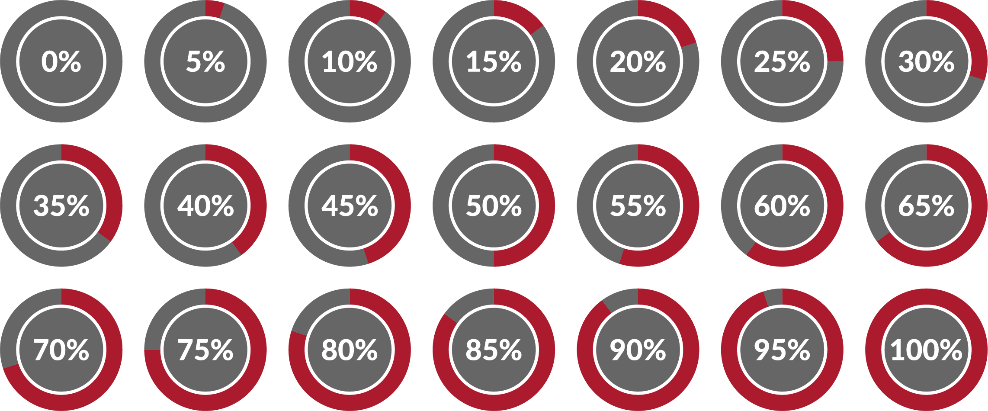 Of CCP students receive passing grades and earn college credit.
Students graduated from Sinclair BEFORE graduating from high school in 2022.
91%
70
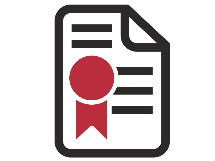 AY 2021-2022
8,245 students enrolled
59,514
CREDIT HOURS
were awarded
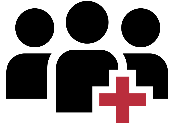 [Speaker Notes: Improved outcomes and student learning are central to what we do…

We want our high school students to do well and they are doing just that – 90% earned a passing grade and received credit

They are actually outperforming all other Sinclair students which signals to us that they have the academic, social and emotional skills to take on college level work.

They are graduating and continuing – 40 graduates this past year]
College Credit Plus Office
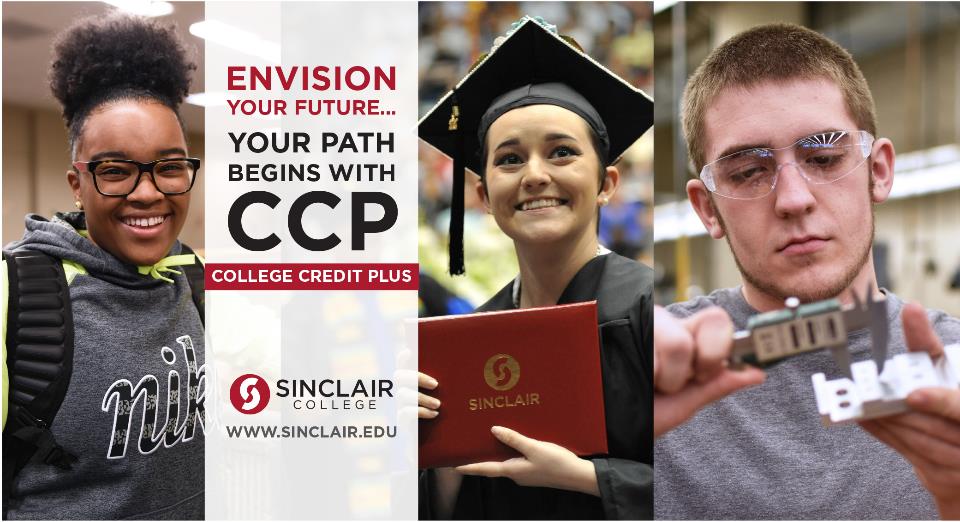 Phone (937) 512-5188 • Fax  (937) 512-3310ccplus@sinclair.edu
QUESTIONS
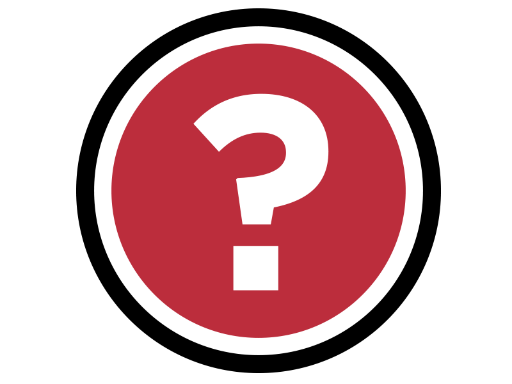